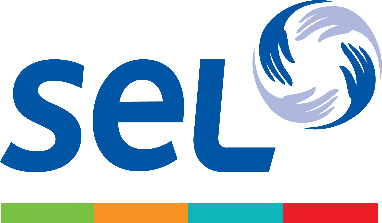 Laquelle de ces phrases n’est pas un texte biblique ?
Il y a plus de bonheur à donner qu’à recevoir.
Dieu aide ceux qui s’aident eux-mêmes.
L’homme qui regarde autrui avec bonté sera béni, parce qu’il a partagé son pain avec le pauvre.
Ne favorisez pas un pauvre dans son procès.
Une action chrétienne dans un monde en détresse
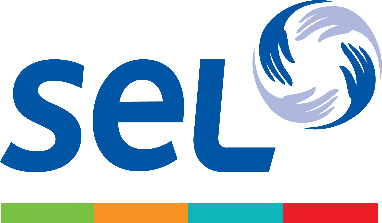 Laquelle de ces phrases n’est pas un texte biblique ?
Il y a plus de bonheur à donner qu’à recevoir.
Dieu aide ceux qui s’aident eux-mêmes.
L’homme qui regarde autrui avec bonté sera béni, parce qu’il a partagé son pain avec le pauvre.
Ne favorisez pas un pauvre dans son procès.
Une action chrétienne dans un monde en détresse
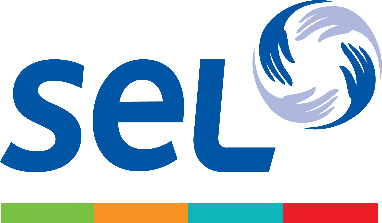 Combien de personnes souffrent de la faimdans le monde ?
87 millions
275 millions
820 millions
2,5 milliards
Une action chrétienne dans un monde en détresse
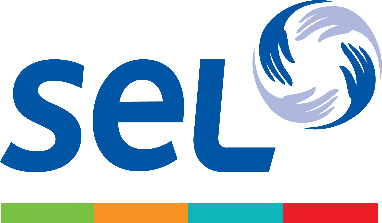 Combien de personnes souffrent de la faimdans le monde ?
87 millions
275 millions
820 millions
2,5 milliards
Une action chrétienne dans un monde en détresse
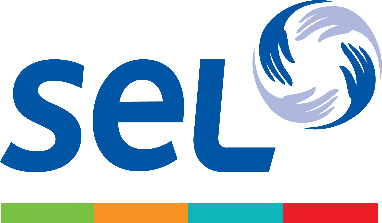 Dans les pays en développement, quelle est la deuxième cause de mortalité chez les enfants de moins de 5 ans ?
Le VIH / sida
La malnutrition
La diarrhée
Le paludisme
Une action chrétienne dans un monde en détresse
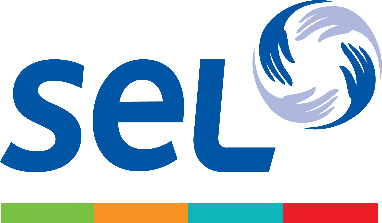 Dans les pays en développement, quelle est la deuxième cause de mortalité chez les enfants de moins de 5 ans ?
Le VIH / sida
La malnutrition
La diarrhée
Le paludisme
Une action chrétienne dans un monde en détresse
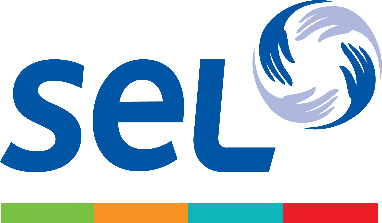 Combien d’enfants sont obligés de travaillerdans le monde ?
152 millions
1,2 milliard
32 millions
415 millions
Une action chrétienne dans un monde en détresse
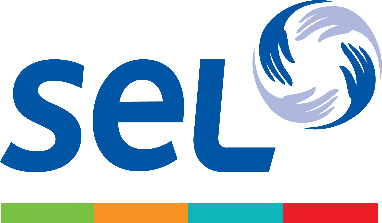 Combien d’enfants sont obligés de travaillerdans le monde ?
152 millions
1,2 milliard
32 millions
415 millions
Une action chrétienne dans un monde en détresse
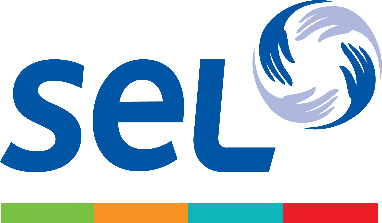 Laquelle de ces affirmations est vraie ?
Les projets de développement soutenus par le SEL sont mis en œuvre par des organisations chrétiennes locales.
Le SEL envoie du personnel expatrié pour mettre en œuvre les projets de développement.
Le SEL travaille avec des partenaires locaux de toutes les religions.
Le SEL soutient des projets de développement pour les pauvres en France.
Une action chrétienne dans un monde en détresse
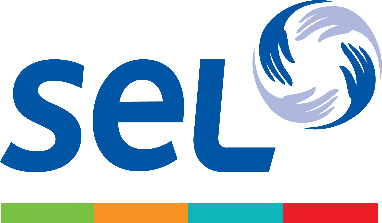 Laquelle de ces affirmations est vraie ?
Les projets de développement soutenus par le SEL sont mis en œuvre par des organisations chrétiennes locales.
Le SEL envoie du personnel expatrié pour mettre en œuvre les projets de développement.
Le SEL travaille avec des partenaires locaux de toutes les religions.
Le SEL soutient des projets de développement pour les pauvres en France.
Une action chrétienne dans un monde en détresse
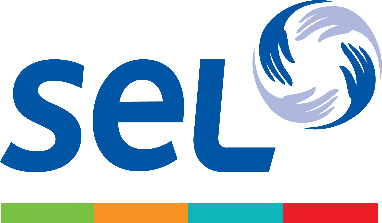 Laquelle de ces affirmations est fausse ?
Parrainer, c’est s’engager à verser 30 euros par mois.
Parrainer, c’est adopter un enfant à distance.
Parrainer, c’est soutenir un enfant par la prière.
Parrainer, c’est encourager un enfant en lui écrivant.
Une action chrétienne dans un monde en détresse
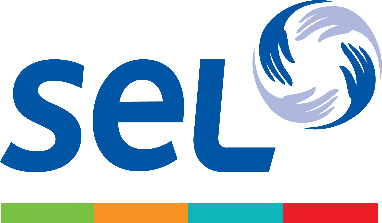 Laquelle de ces affirmations est fausse ?
Parrainer, c’est s’engager à verser 30 euros par mois.
Parrainer, c’est adopter un enfant à distance.
Parrainer, c’est soutenir un enfant par la prière.
Parrainer, c’est encourager un enfant en lui écrivant.
Une action chrétienne dans un monde en détresse
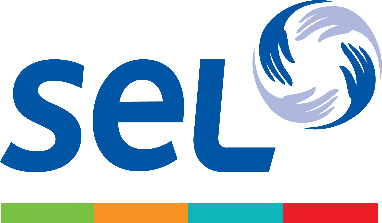 Ézéchiel dit d’une ville qu’elle avait de l’orgueil, du pain à satiété, une insouciante tranquillité, et qu’elle ne fortifiait pas la main du malheureux et du pauvre.De quelle ville s’agit-il ?
Jérusalem
Babylone
Sodome
Rome
Une action chrétienne dans un monde en détresse
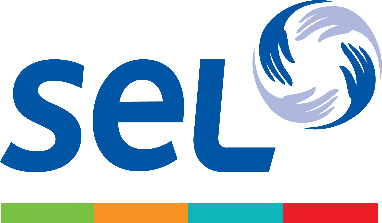 Ézéchiel dit d’une ville qu’elle avait de l’orgueil, du pain à satiété, une insouciante tranquillité, et qu’elle ne fortifiait pas la main du malheureux et du pauvre.De quelle ville s’agit-il ?
Jérusalem
Babylone
Sodome
Rome
Une action chrétienne dans un monde en détresse
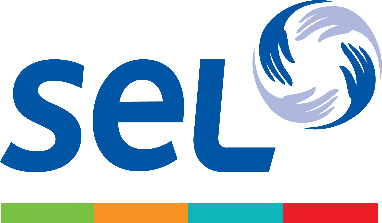 Comment sont appelés les bénévoles qui relaient les infos du SEL dans leur Eglise ?
Les champions
Les relais
Les délégués
Les antennes
Une action chrétienne dans un monde en détresse
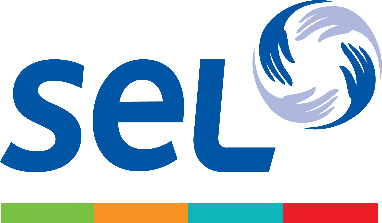 Comment sont appelés les bénévoles qui relaient les infos du SEL dans leur Eglise ?
Les champions
Les relais
Les délégués
Les antennes
Une action chrétienne dans un monde en détresse
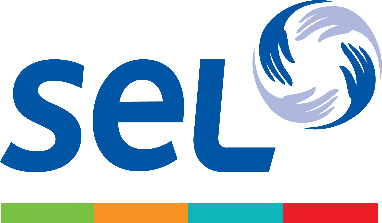 Sur lequel de ces 4 mots clefs du SELporte la campagne actuelle ?
Pauvreté
Chrétien
Partenaire
Responsabilité
Une action chrétienne dans un monde en détresse
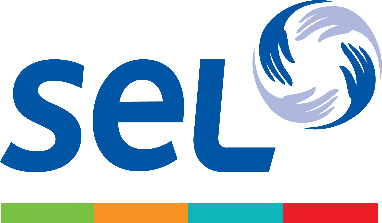 Sur lequel de ces 4 mots clefs du SELporte la campagne actuelle ?
Pauvreté
Chrétien
Partenaire
Responsabilité
Une action chrétienne dans un monde en détresse
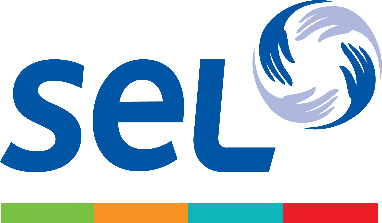 Quel événement sportif est l’occasion de récolter des fonds au profit d’associations comme le SEL ?
La Course des Héros
La marche de l’Empereur
La compétition des champions
Le relais solidaire
Une action chrétienne dans un monde en détresse
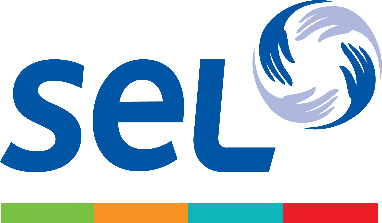 Quel événement sportif est l’occasion de récolter des fonds au profit d’associations comme le SEL ?
La Course des Héros
La marche de l’Empereur
La compétition des champions
Le relais solidaire
Une action chrétienne dans un monde en détresse
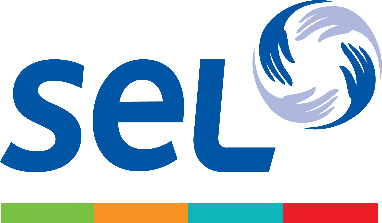 Adopter un « style de vie simple » fait partie des actions préconisées pour lutter contre la pauvreté.Quel est le manifeste évangélique qui met en avant ce principe ?
Le manifeste des 121 de 1960
La déclaration de Lausanne de 1974
Le rapport Brundtland de 1987
Laudato si’ de 2015
Une action chrétienne dans un monde en détresse
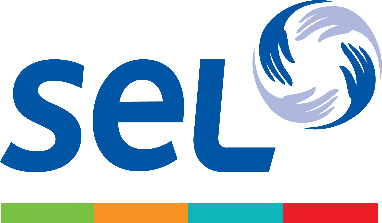 Adopter un « style de vie simple » fait partie des actions préconisées pour lutter contre la pauvreté.Quel est le manifeste évangélique qui met en avant ce principe ?
Le manifeste des 121 de 1960
La déclaration de Lausanne de 1974
Le rapport Brundtland de 1987
Laudato si’ de 2015
Une action chrétienne dans un monde en détresse